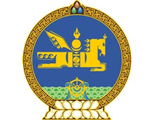 Хөдөлмөрийн гэрээний төрөл, түүний нэмэлт нөхцөл
ХӨДӨЛМӨРИЙН ГЭРЭЭНИЙ ХУГАЦАА
дагалднаар ажиллуулах;
туршилтын хугацаагаар ажиллуулах;
улирлын шинжтэй ажил гүйцэтгүүлэх;
ажлын байр нь хадгалагдаж байгаа ажилтны оронд ажиллуулах;
түр ажлын байранд ажиллуулах;
санхүүжилт, хийгдэх ажлын цар хүрээтэй холбоотой цаг хугацаагаар хязгаарлагдсан ажил үүрэг гүйцэтгүүлэх.
ХӨДӨЛМӨРИЙН ГЭРЭЭ
ХӨДӨЛМӨРИЙН ГЭРЭЭ
ХӨДӨЛМӨРИЙН ГЭРЭЭ
ХӨДӨЛМӨРИЙН ГЭРЭЭ
Иргэд хоорондын хөдөлмөрийн гэрээ
Ажил, амралтын цаг;
Цалин хөлс олгох хугацаа;
Ажилтан ажил үүргээ гүйцэтгэх байршил; 
Харилцан тохиролцсон бусад. 
Аймаг, дүүргийн хөдөлмөрийн хэлтэс, сумын ЗДТГ зөвлөгөө өгч, бүртгэх
Туслах малчин, гэрийн үйлчилгээний ажилтан хөдөлмөрийн гэрээ байгуулах
Ажиллах хүч нийлүүлэх гэрээ
Ажиллах хүч нийлүүлэх гэрээ
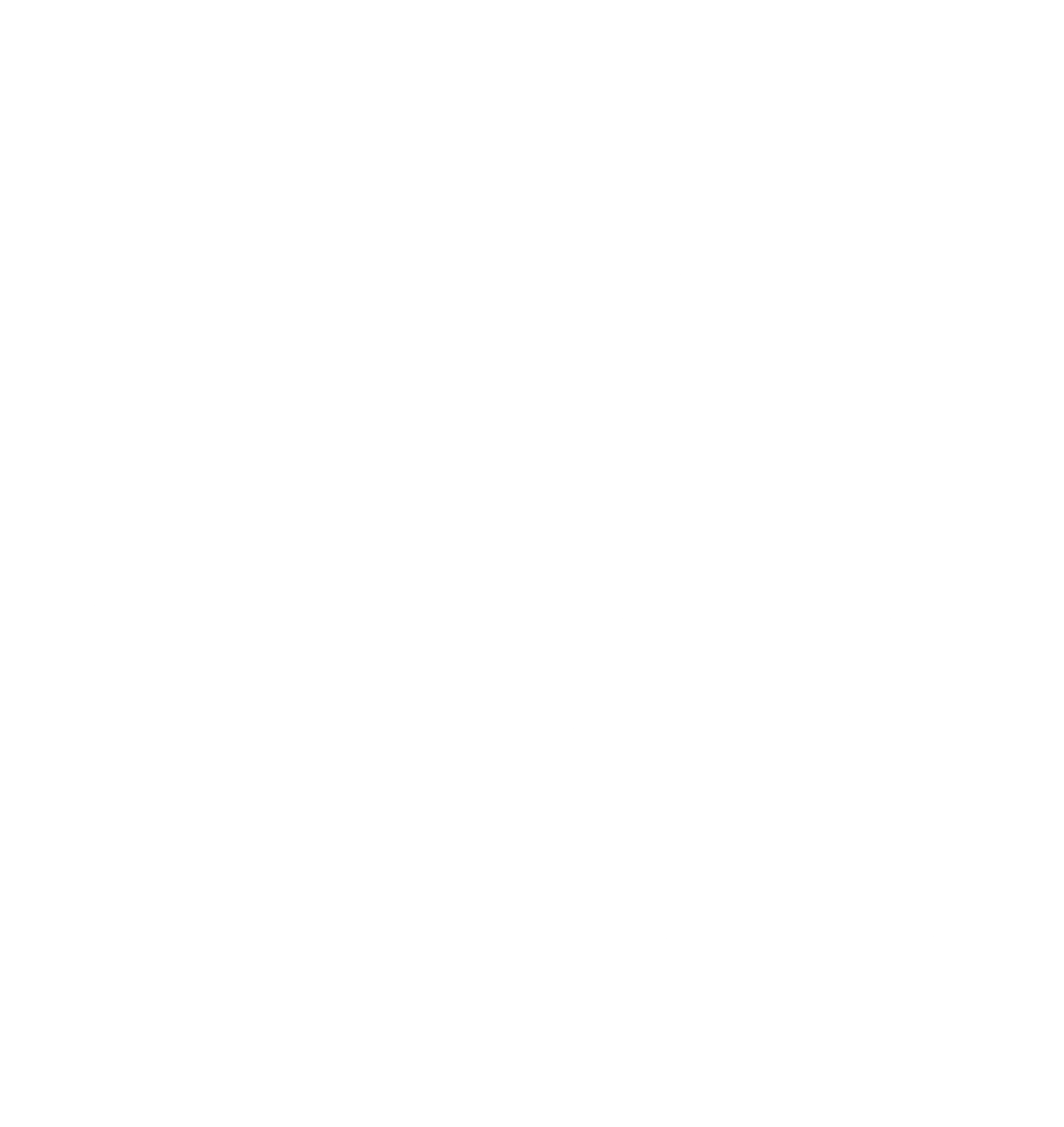 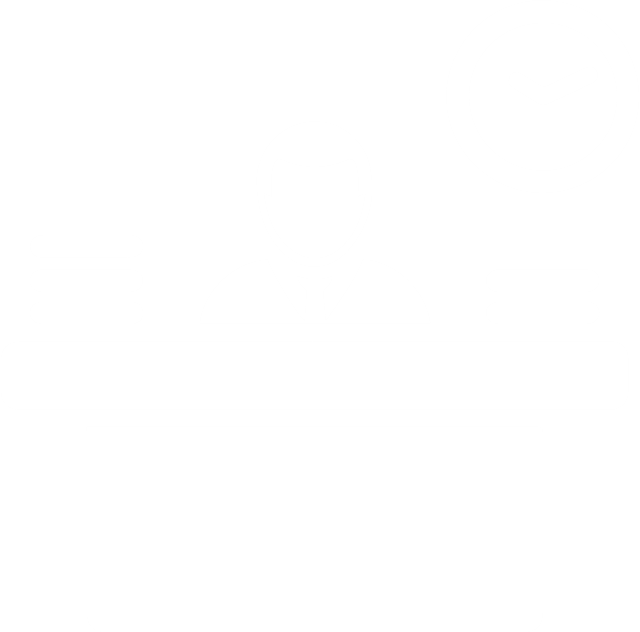 Ажиллах хүчийг хүлээн авагч этгээд
Ажиллах хүч нийлүүлэгч этгээд
Хөдөлмөр эрхлэлтийн харилцаа
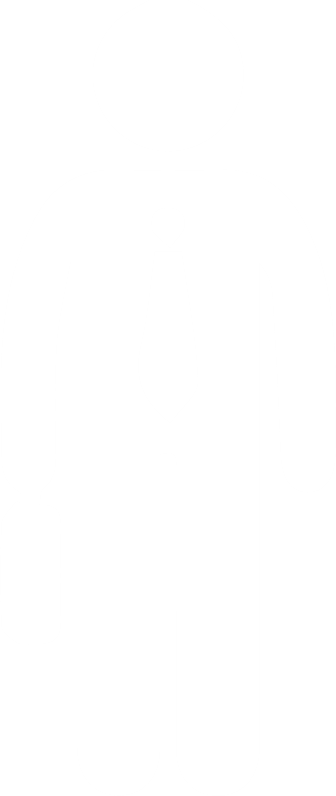 Хөдөлмөрийн гэрээ
Ажилтан
Хөдөлмөрийн гэрээний нэмэлт нөхцөл
ажил, амралтын цаг;
цалин хөлс олгох журам;
хөдөлмөрийн гэрээг цуцлах, дуусгавар болгох үндэслэл;
хөдөлмөрийн сахилга, гомдол гаргах журам;
ажлын байранд тавигдах ур чадвар, чадамжийн шаардлага;
талууд харилцан тохиролцсон бусад.
Хөдөлмөрийн гэрээний нэмэлт нөхцөл
АНХААРАЛ ТАВЬСАНД БАЯРЛАЛАА